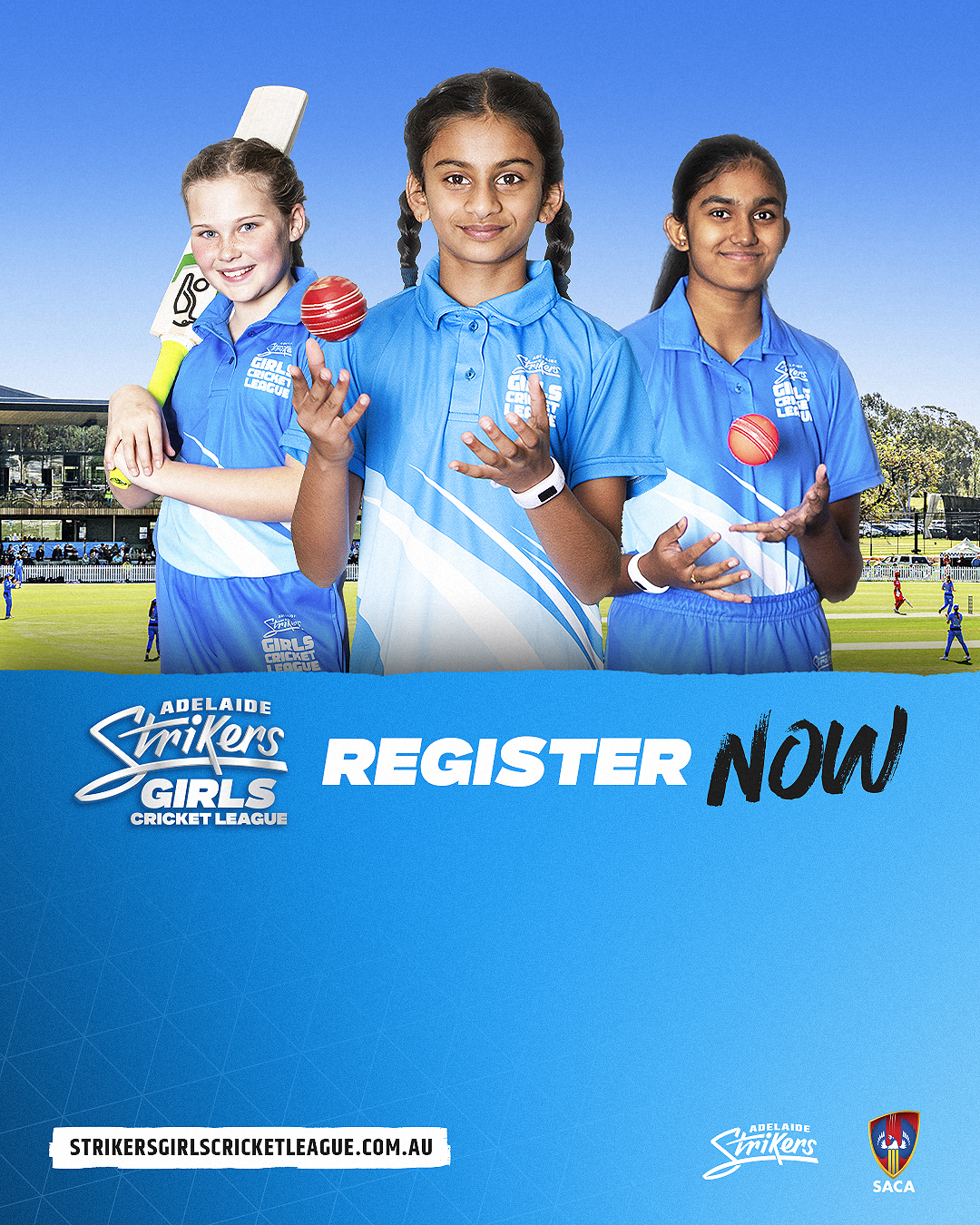 ADD TEXT HERE